Sociálne problémy
Kriminalita
Extrémizmus
Sociálno-patologické javy
Deviácia
kriminalita
Kriminalita (Crimen - zločin, previnenie, vina, prečin)
=druh odchylného deviantneho správania, ktoré je v rozpore s normami uvedenými v trestnom zákone, teda je neprípustné a sankcionované trestným právom. Kriminalita je pojem, ktorým označujeme výskyt trestného správania ako soc. javu. Je vyjadrením súhrnu trestných činov spáchaných v príslušnej spoločnosti, štáte.
kriminalita
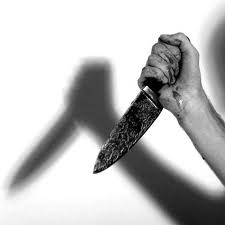 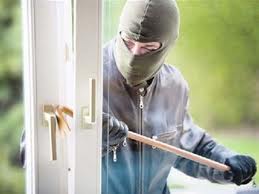 Kriminalita mládeže
=v užšom slova zmysle rozumieme kriminalitu, t.j. porušovanie trestného zákona osobami mladšími ako 18 r.
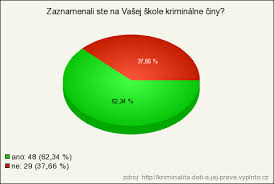 deviácia
odklon od všeobecných noriem správania; odchýlka, úchylka
pojem deviácia neoznačuje  len protizákonné správanie, ale každé správanie , ktoré porušuje skupinové , alebo spoločenské normy, teda nepísané normy správania.
deviácia
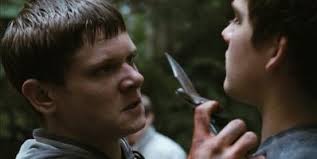 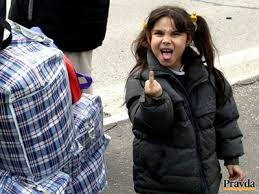 extrémizmus
Extrémizmus je definovaný ako neštandardné správanie, prípadne ideológia, ktoré sa významným spôsobom odlišujú od všeobecne akceptovaných a zaužívaných stanov. Extrémizmus nemusí automaticky znamenať kriminálne konanie, často mu však je pripisované popieranie či porušovanie etických, právnych alebo iných významných spoločenských štandardov. Extrémizmus býva často spájaný s rasovou, národnostnou, prípadne náboženskou neznášanlivosťou. Medzi základné druhy extrémizmu patria politický a náboženský extrémizmus
extrémizmus
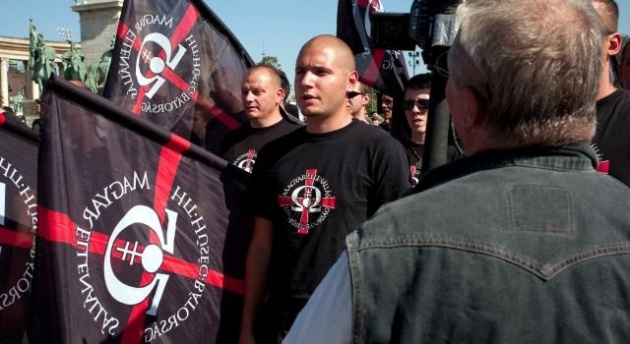 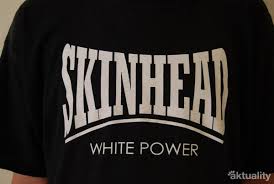 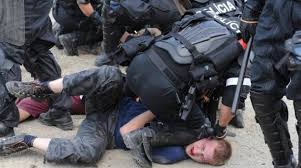 Sociálno-patologické javy
Čo znamená tento pojem? 
 
sociálny (lat.) = spoločenský; týkajúci sa spoločnosti ,
patologický (gréc.) = chorobný, nenormálny 
 
Sociálno – patologické javy – súhrnný pojem na označenie chorých, nenormálnych, všeobecne nežiaducich javov   v spoločnosti. 
 
Čo všetko patrí medzi sociálno – patologické javy? 
 
Medzi sociálno – patologické javy patria: 
 
 drogová závislosť 
 šikanovanie detí 
 týranie detí (telesné, psychické, emocionálne) 
 zneužívanie detí (fyzické, sexuálne) 
 násilie a agresivita 
 problémové správanie detí, záškoláctvo, delikvencia, kriminalita a pod.
Sociálno-patologické javy
Máte problémy? Poradíme vám...
Ďakujem za pozornosť
Vypracovala: Edita Fráková
                          SOŠ Lipany